Maine Offshore Wind Port Development
By: Matt Burns, Maine Port Authority
What has Maine been doing?
Maine Climate/Clean Energy Targets
Why is Maine pursuing OSW?
Maine OSW Roadmap
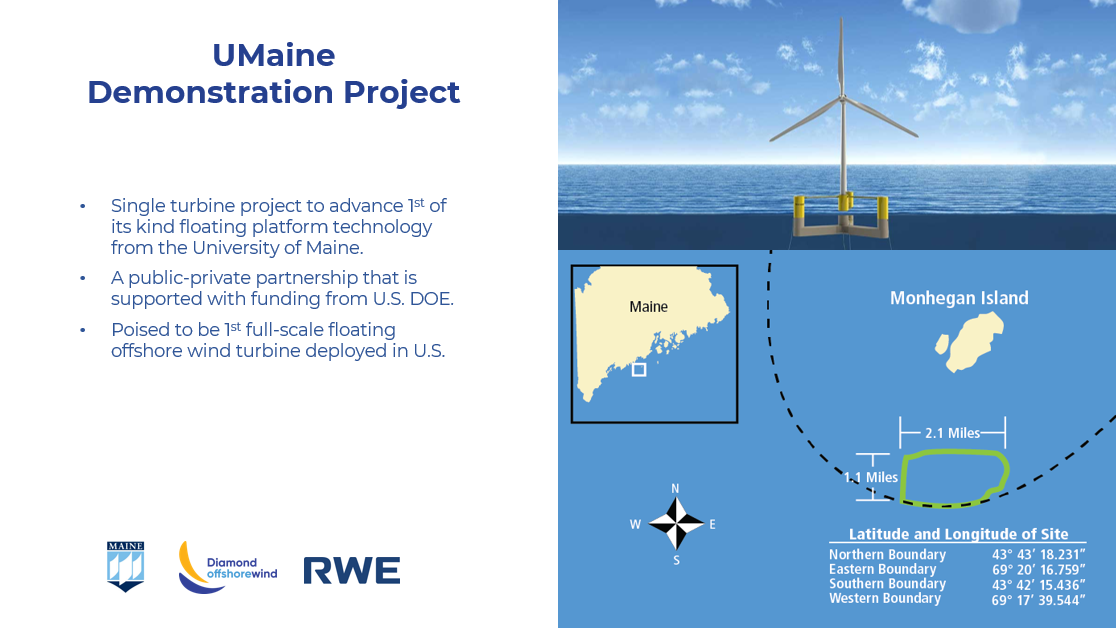 Maine Research Array
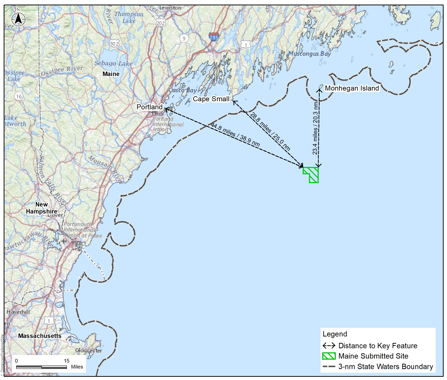 Maine is pursuing floating offshore wind technology with an application to the Bureau of Ocean Energy Management (BOEM) for a research lease in the Gulf of Maine. 
The commercial leasing process is happening on a parallel track. Expect commercial lease sale in GoM in 2024.
Located approximately 30m from the mainland.
12 turbines or fewer.
Power potential is 144 MW
Proposed lease area is 15.2 square miles
State partners are Umaine and New England Aqua Ventus. 
A port facility is required to construct the floating foundations and install the wind turbines to the foundations.
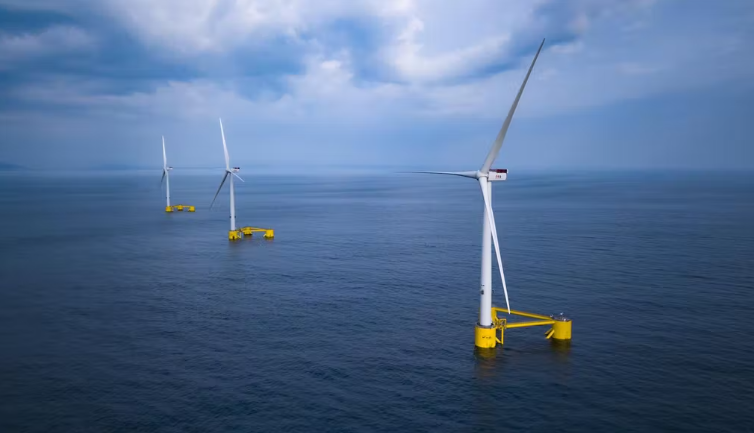 What makes up a floating OSW turbine?
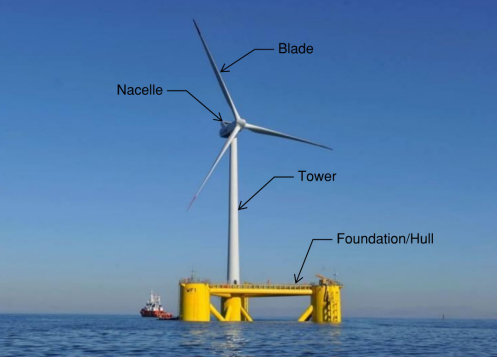 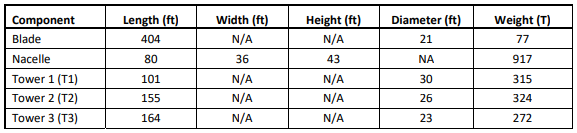 Size Comparison of OSW Turbines
GE Haliade-X 14MW
853 feet high
722 ft rotor diameter
One rotation can power one (UK) household for 2 days
67 GWh annually
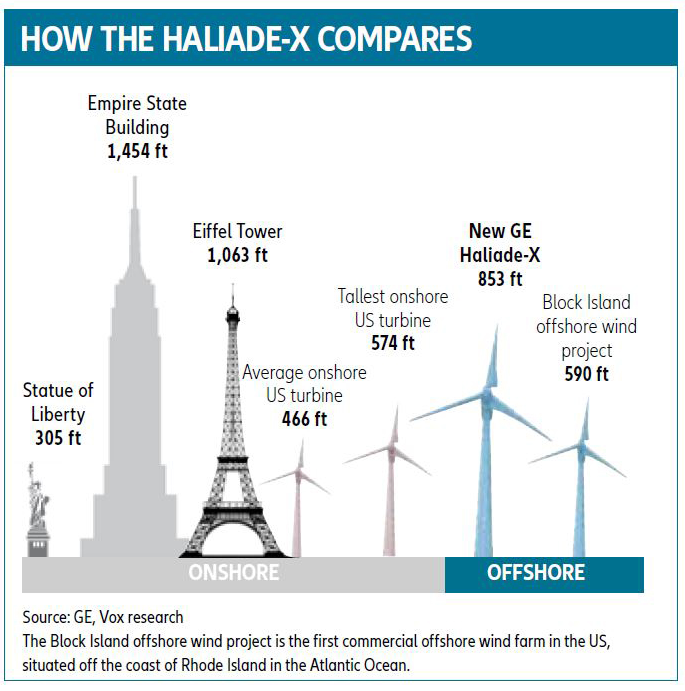 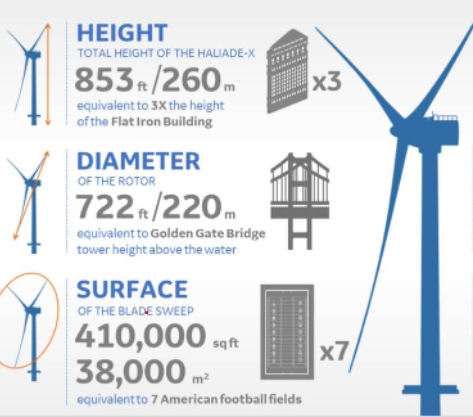 What are the port requirements for OSW?
Quay Requirements
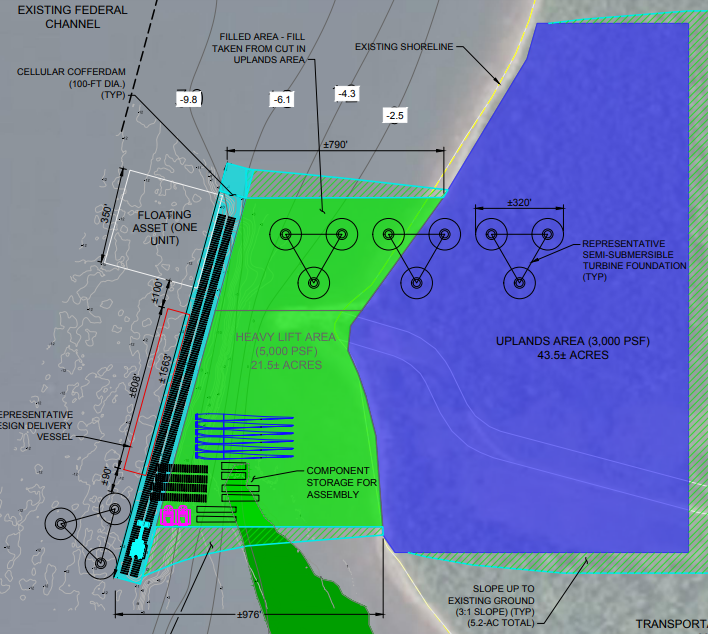 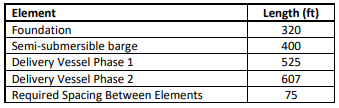 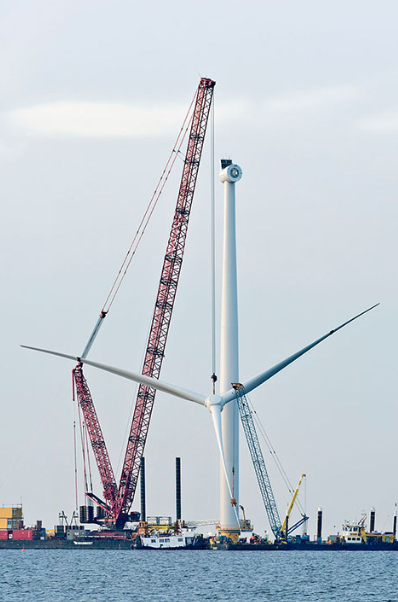 Liebherr 11350
1,350 tons lifting capacity
Max Hoist Height – 722 ft.
Max Radius – 538 ft.
Examples of floating OSW Port Facilities
Why does Maine need an OSW port?